JA
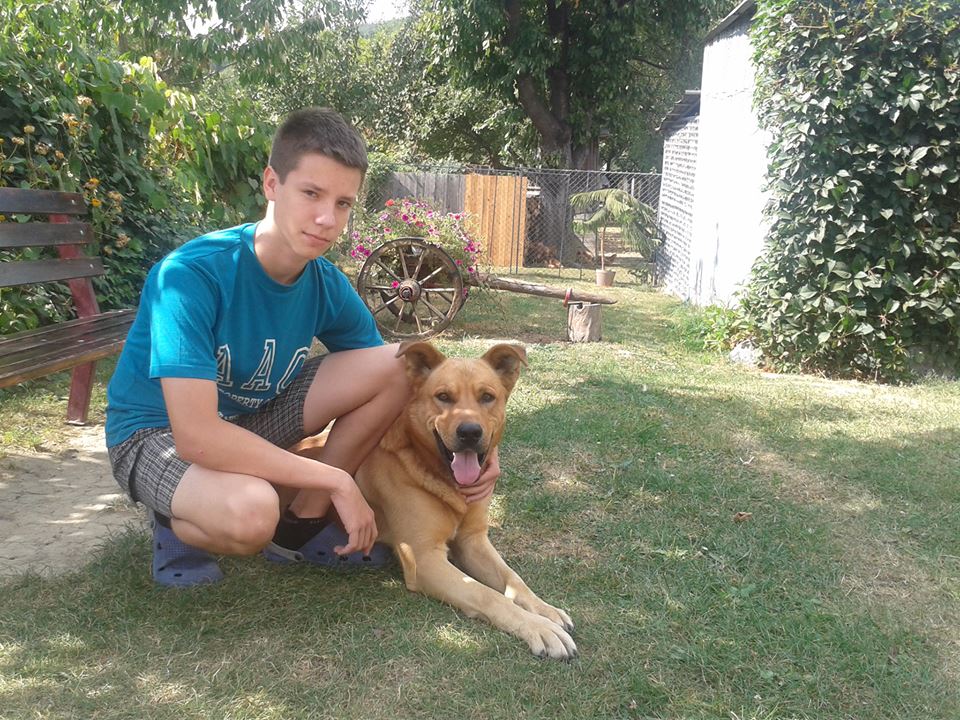 Volám sa Michal Tomaško. Mám 15 rokov a žijem na Slovensku.
MOJA RODINA
Rodina je u mňa na prvom mieste. Milujem ju. Najviac si rozumiem s otcom.                                                                  
                                                                 mama a otec
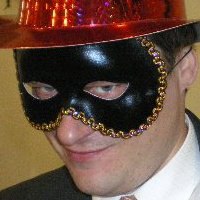 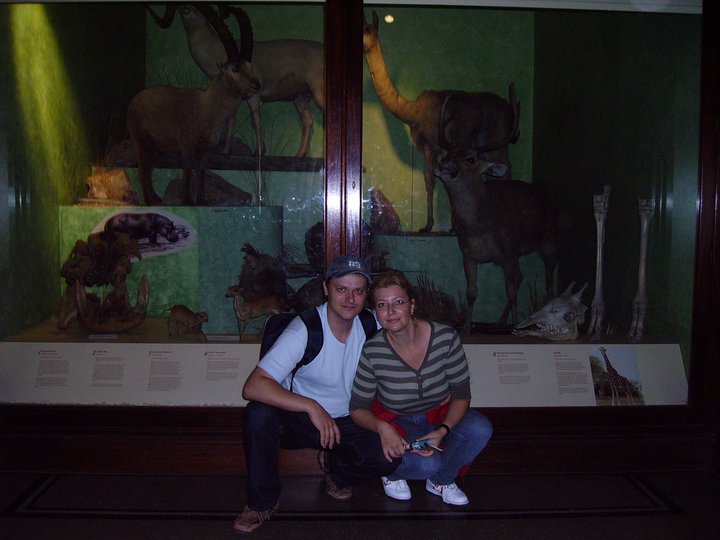 MôJ PES
Môj pes sa volá Dusty. Je to kríženec belgického ovčiaka a rhodézskeho ridgebacka. 


                         
                            +                   =
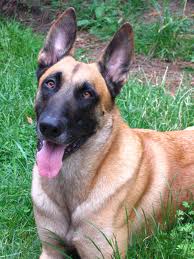 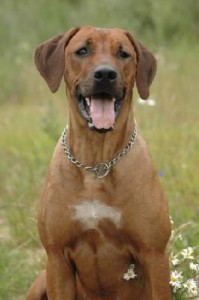 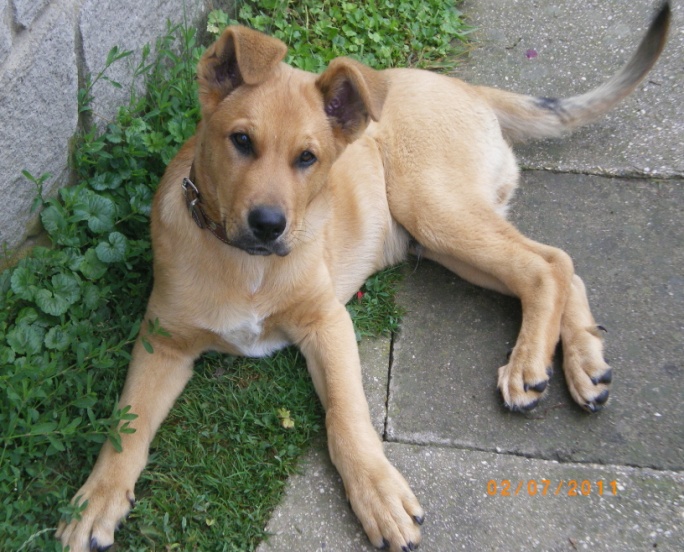 VOĽNÝ ČAS
Vo voľnom čase si rád zahrám futbal alebo hokejbal so svojimi kamarátmi.
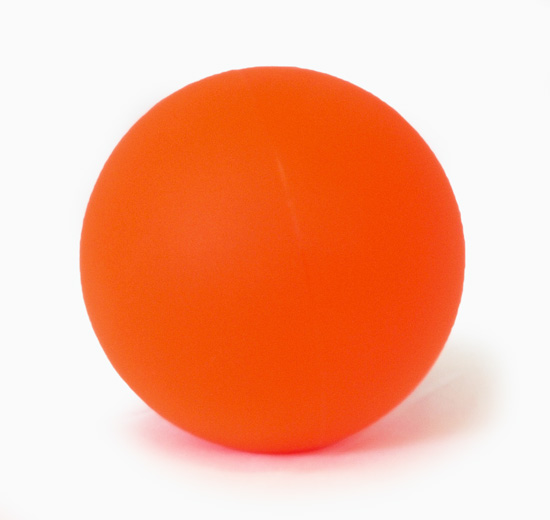 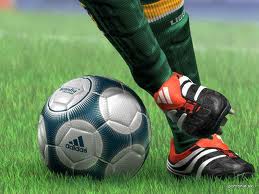 ĎAKUJEM ZA POZORNOSŤ